Orlando, Florida
Traveling  June 8-15 2013
Planned By:
Adan Estrada
Map
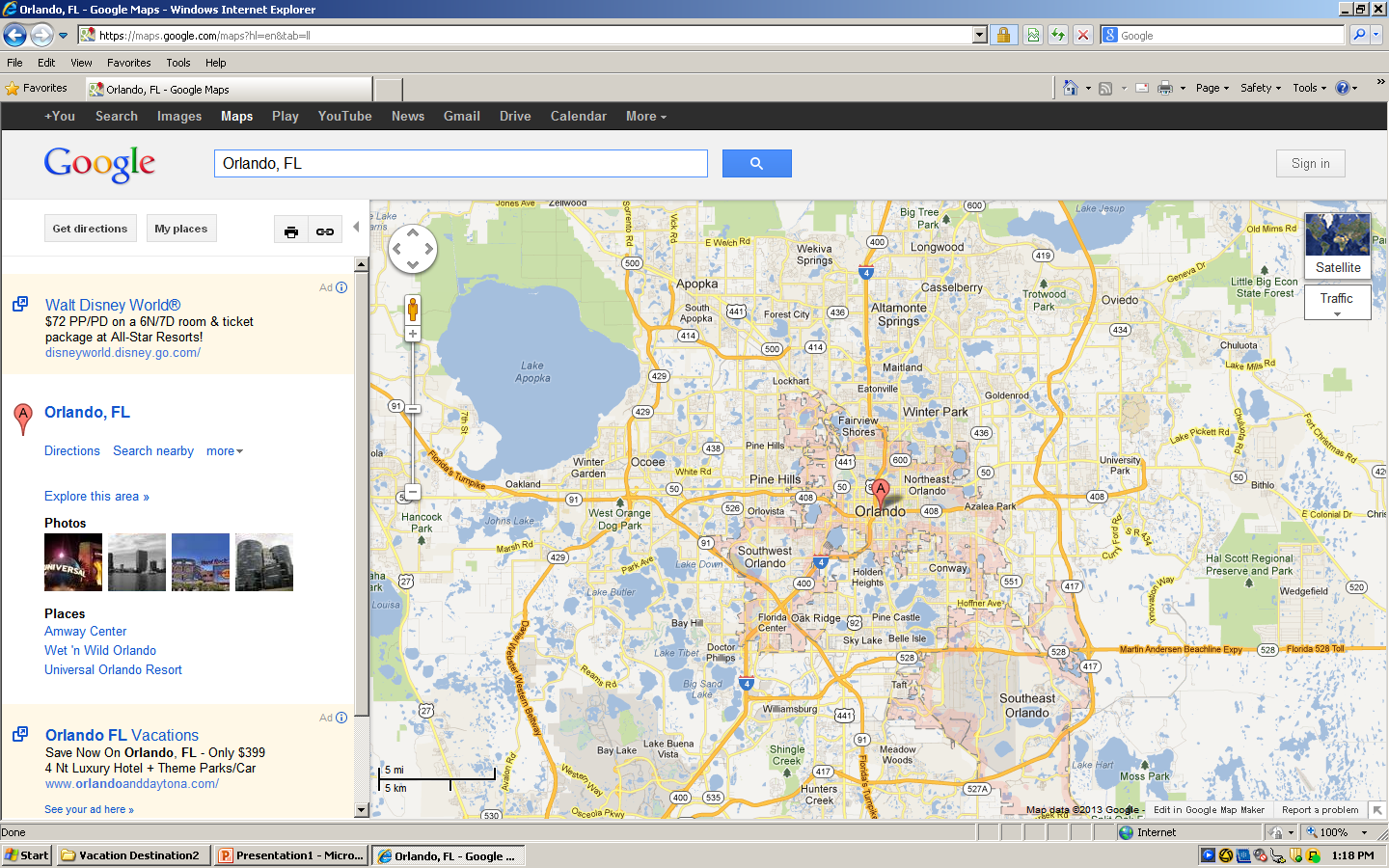 Transportation
Figure out gas:
Find miles (google Maps)469
Divide miles by 25
Take that number x gas price3.33
Extra Expense
Lodging
Itinerary
Total Expense: $0.00
Itinerary
Total Expense: $0.00
Itinerary
Total Expense: $0.00
Itinerary
Total Expense: $0.00
Itinerary
Total Expense: $0.00
Itinerary
Total Expense: $0.00
Itinerary
Total Expense: $0.00
Itinerary
Total Expense: $0.00